Morning Meeting Day 17
We are Thankful….
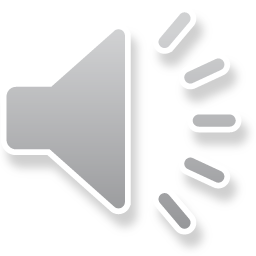 Thank you for donating to our Food for Friends.
Most need items at food bank are: baby food, chunky and cream soups, potatoes, pasta, pasta sauce, peanut butter, cheese whiz, cereal, baked beans, fruit and vegetable juices.
Also needed: tea and coffee, toothpaste, soap, laundry soap, dish soap, toilet paper, deodorant.
Jello and pudding, cans of milk, tans of tomatoes,
Food Bank Collection
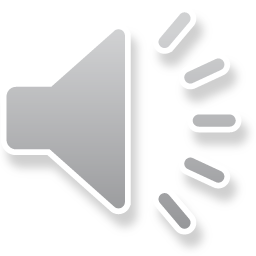 No Act of kindness, no matter how small, is ever wasted.
Your kind act of donating to the food bank will make you feel good about making a difference in someone’s life.
It will make a difference for the person who gets your donation. Remember people only go to the food bank if they really need the food.
I Can Feel Good About Giving
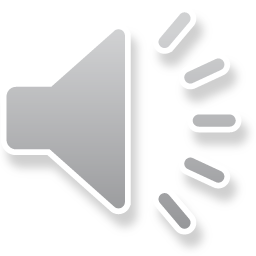 Auggie Finds Out He is Going to School
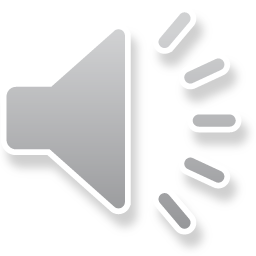 Today’s Jokes and Celebrations!
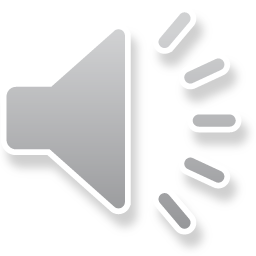